KOAP’s Report of 
September 2024
As of 9/4/2024
“Agriculture is Economic Development”
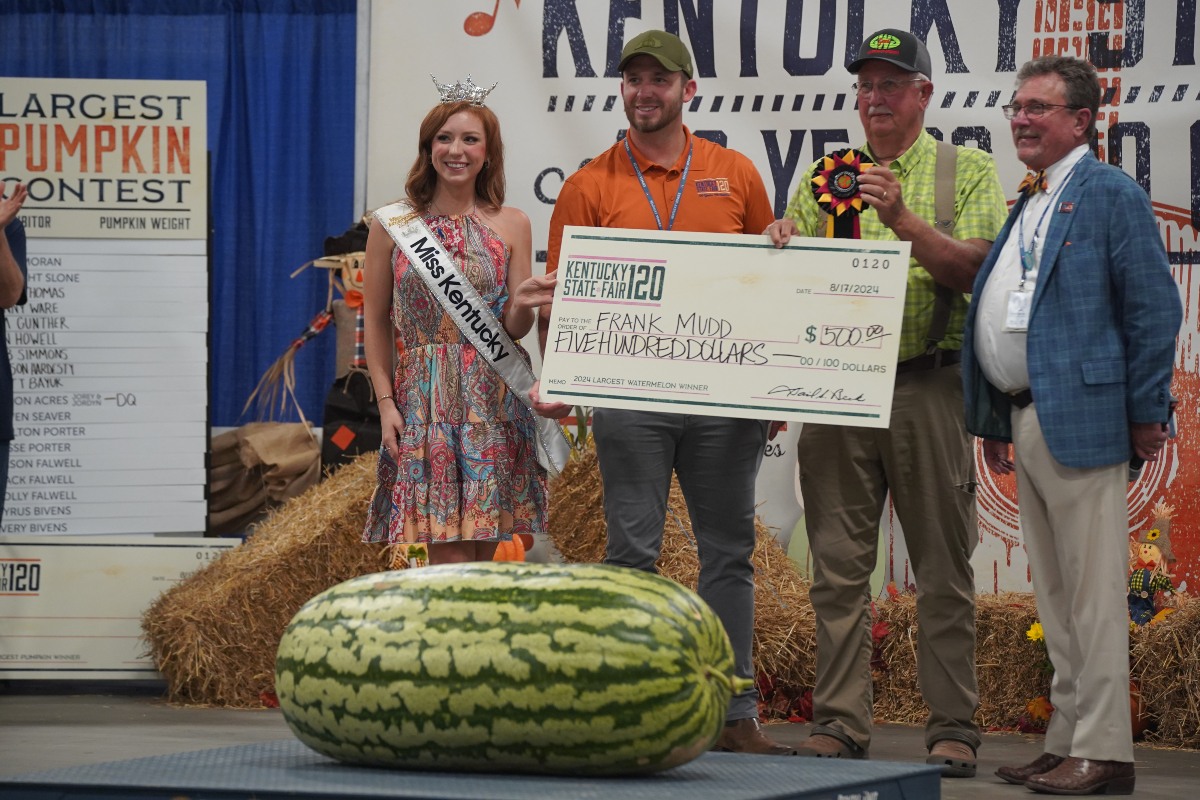 Commissioner of Agriculture, 
Jonathan Shell
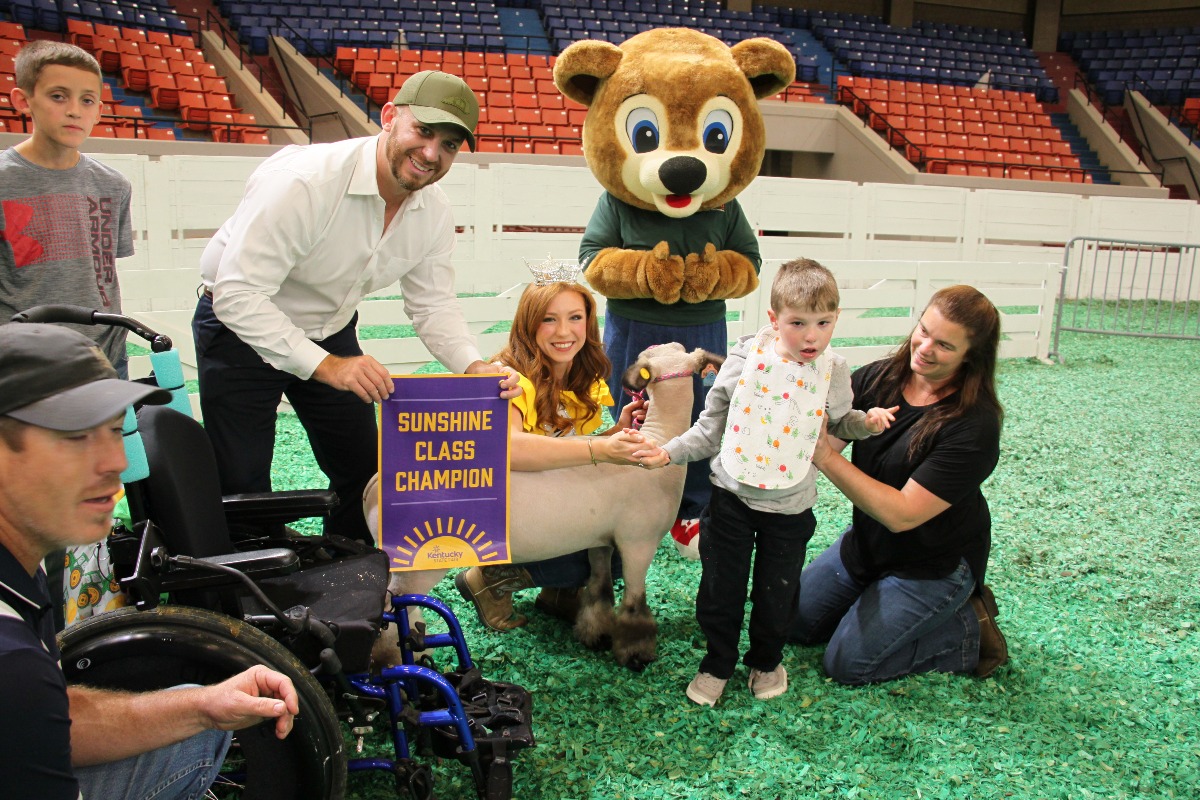 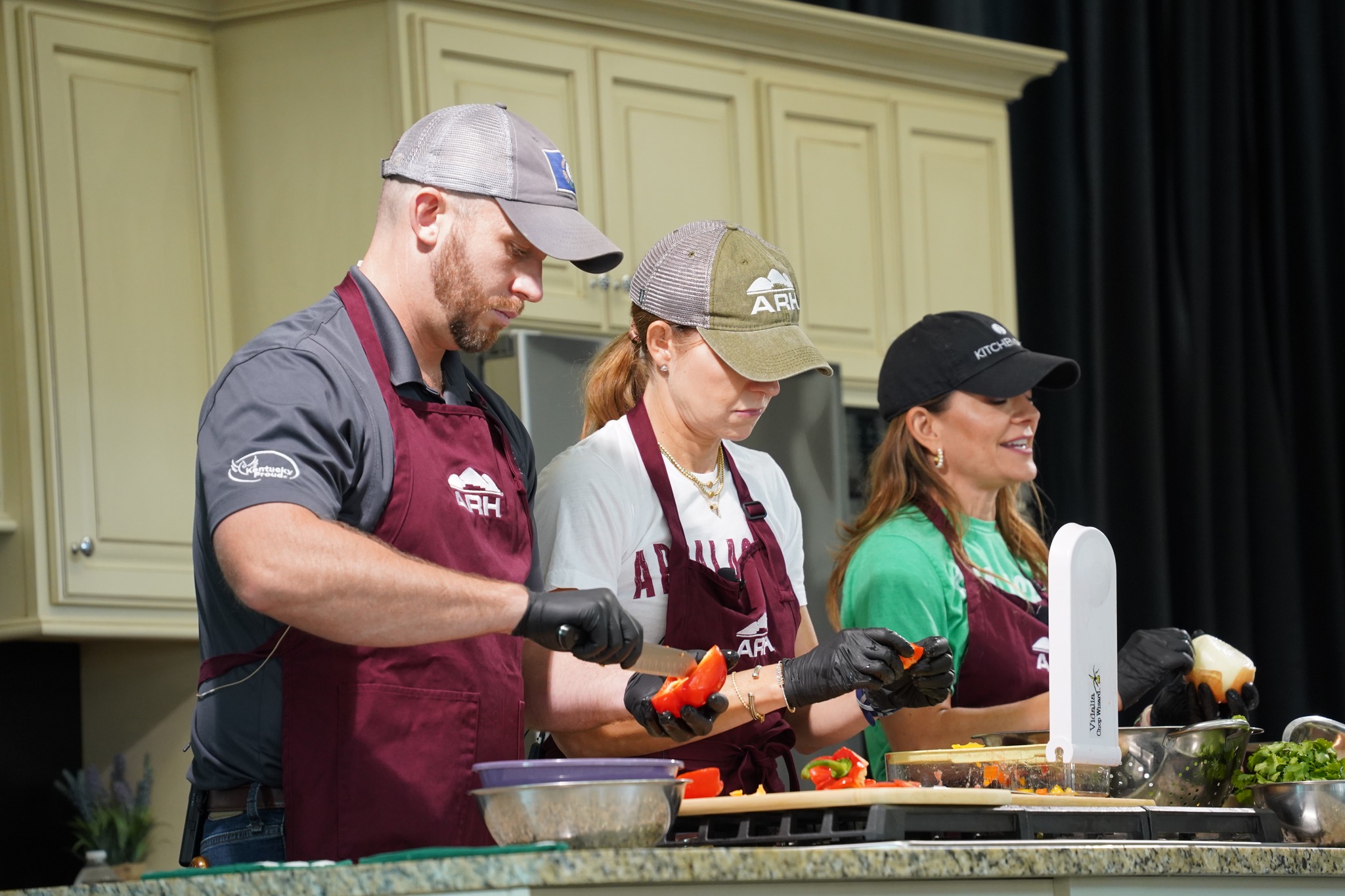 KOAP Staff
Brandon Reed
Executive Director
Bill McCloskey
Deputy Executive Director
Bill Hearn
Fiscal Officer 
Brian Murphy
General Counsel
Chelsea Smither
KADF Project Manager
Hannah Sharp-Johnson
Boards & Special Events Manager
Alexis Scheidt
KADF Project Manager
Jeff Parman
KADF Program Compliance Manager 
Landon Peach
KADF Project Manager
Hunter Jones
KAFC Loan Programs Manager
Bailey Siry-Crowder
KADF Project Compliance Manager
Rebecca Besok
KADF Project Manager
Sarah Bryant
KADF Programs Manager
Savanna Hill
KADF Project Manager
Tera Roberts
KAFC Loan Programs Manager
Monthly Board Approvals:
August
KADB  	KAFC
$390,000 	$2.0 MM
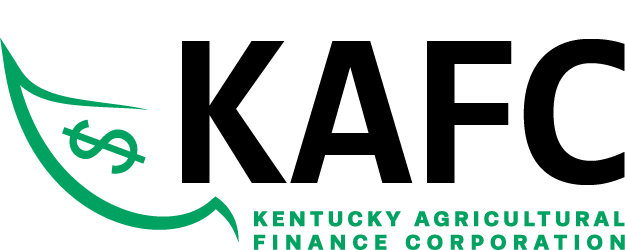 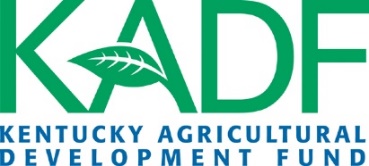 KOAP Highlights of August:
2 staff members attended competitive leadership program: Kentucky Cattlemen’s Assoc. Leadership Program

Staff attended WAVE Ag Day at Columbus-Belmont State Park.
13 County Agricultural Development Councils attended by staff

KOAP staff members worked and attended numerous events at the 120th Kentucky State Fair.
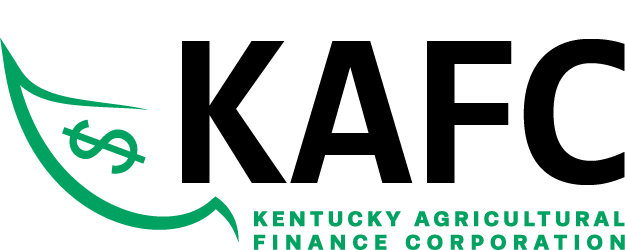 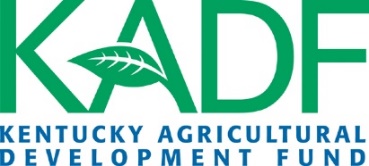 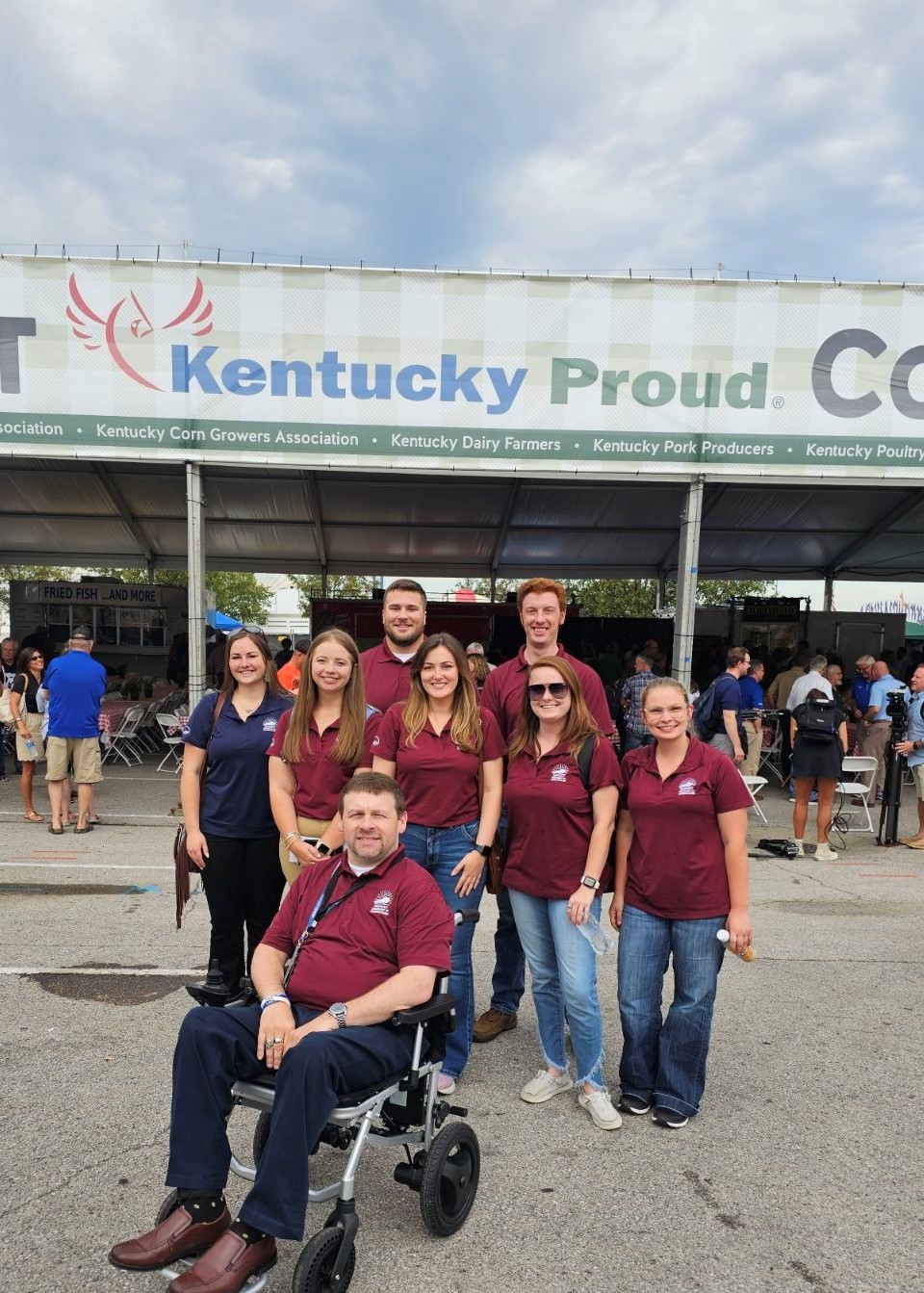 Approval Breakdown
KADB Approvals: 
1 County Agricultural Investment Programs totaling $157,500
1 Deceased Farm Animal Removal Programs totaling $15,000
1 Shared-Use Equipment Programs totaling $21,375
3 County & State Projects totaling $53,734
KAFC Approvals: 
8 Beginning Farmer Loan Programs totaling $1,565,453
2 Diversification through Entrepreneurship in Agribusiness Programs totaling $472,500
Bill & Brandon’s Top Picks
Hancock County Cattleman’s Association LTD. - $5,000 in Hancock County funds

Taylor County Fair Association - $34,029 in Taylor County funds

Sugarloaf Mountain Meats & Processing -$14,705 in multi-county and state funds